Core Problem 2 – Prenatal Screening
Chromosome abnormalities 
Single gene defects 
Anatomical defects 
Rhesus iso-immunisation 
Twin pregnancy 
Obstetric operations
Katherine is 34 years old and 11 weeks pregnant for the first time. An early ultrasound diagnosed twins. She is worried about chromosomal problems and requests prenatal screening.
Chromosomal abnormalities vs single gene defects
Discuss differences between chromosomal abnormalities and single gene defects. 

one chromosome contains thousands of genes. 
A person can have normal chromosomes in number and structure, but still have a disease or condition caused by a mutation in one or more of the genes on the chromosomes. 
A single gene defect usually does not cause the chromosome structure or number to be abnormal.
single gene defects
1.1Autosomal dominant

1.2Autosomal recessive

1.3X-linked dominant

1.4X-linked recessive

1.5Y-linked

1.6Mitochondrial
examples of these defects
Trisomy 21 
ChA
Turner  
ChA
Cystic fibrosis 
AR
Klinefelter 
ChA
B- Thalassaimia 
AR
B- Thalassaimia 
AR
Sickle cell anemia 
AR
Huntington's disease 
AD
Marfan syndrome 
AD
Von Willebrand disease 
AD
Chromosomal abnormalities vs single gene defects
What is the difference between screening and diagnosis? 


What are the currently available screening test’s for Down’s? 


Discuss timing and possible complications of diagnostic tests.
congenital defects
What are the commonest major congenital abnormalities? 
Genetic factors
Socioeconomic and demographic factors
Environmental factors
Infections
Anatomical defects
Discuss the value of routine anomaly scan. 

18 to 22 weeks of gestation
Screen for fetal anomalies 
Fetal structural anomalies, the procedure is optimally performed in the second trimester, between 18 and 22 weeks of gestation. 
Screen for short cervix
the value of routine anomaly scan
Fetal number, including number of amnionic sacs and chorionic sacs for multiple gestations
Fetal cardiac activity
Fetal position relative to the uterus and cervix
Location and appearance of the placenta, including site of umbilical cord insertion
Amnionic fluid volume
Gestational age assessment
Fetal weight estimation
Fetal anatomical survey
Evaluation of the maternal uterus, ovaries, and bladder when appropriate
Placenta location
What is the value of prenatal detection of congenital defects?
2nd trimester
24 to 28 weeks of gestation
Administer anti-D immune globulin to RhD-negative women
Rhesus iso-immunisation
What are the consequences of incompatibility of the rhesus antigen between the mother and the fetus? 

Rhesus disease only happens when the mother has rhesus negative blood (RhD negative) and the baby in her womb has rhesus positive blood (RhD positive). 
The mother must have also been previously sensitised to RhD positive blood.
Rhesus iso-immunisation
What prenatal and postnatal problems can rhesus disease produce? 

If rhesus disease is left untreated, 
Stillbirth
foetal hydrops
Haemolytic anaemia
brain damage
learning difficulties
However, treatment is usually effective and these problems are uncommon


What preventive measures can help reduce maternal sensitisation?
Twin pregnancy
Discuss the importance of determining chorionicity in twins. 


How is screening and diagnosis modified in twin pregnancy? 


How is antenatal care different in twin pregnancy? 


Discuss the timing and management of delivery in twins.
Importance of determining chorionicity in twins
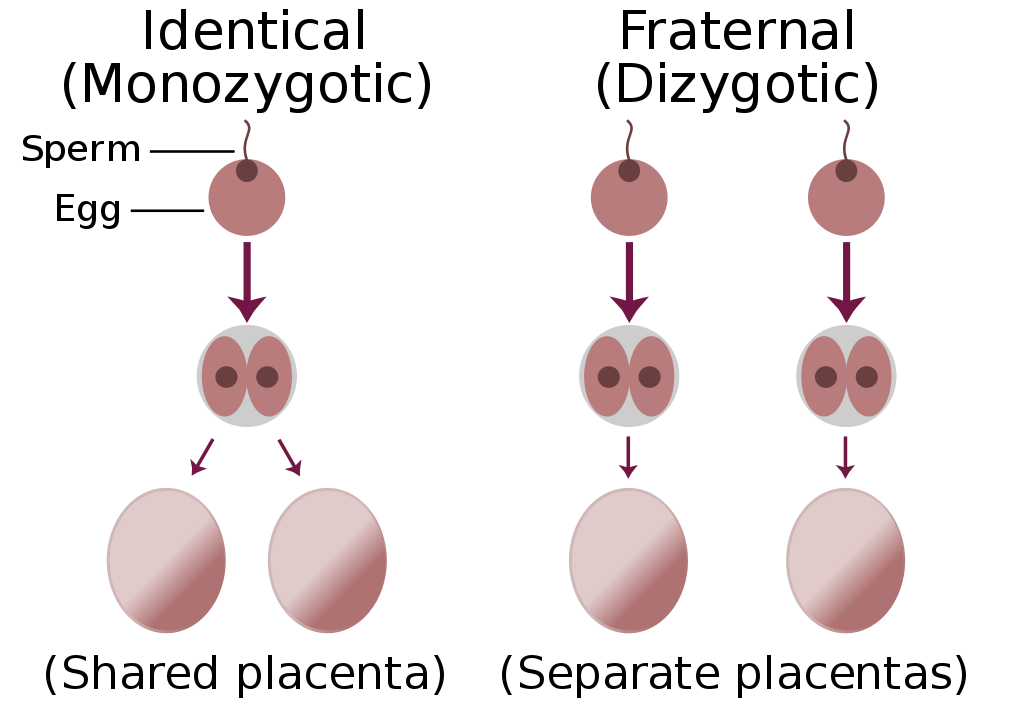 Discuss the importance of determining chorionicity in twins
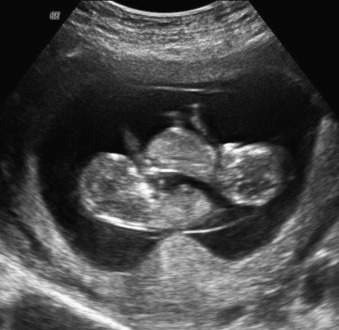 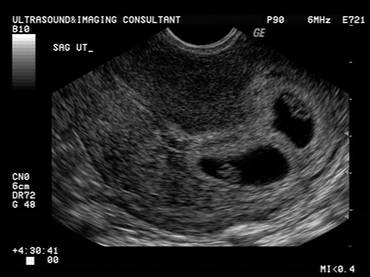 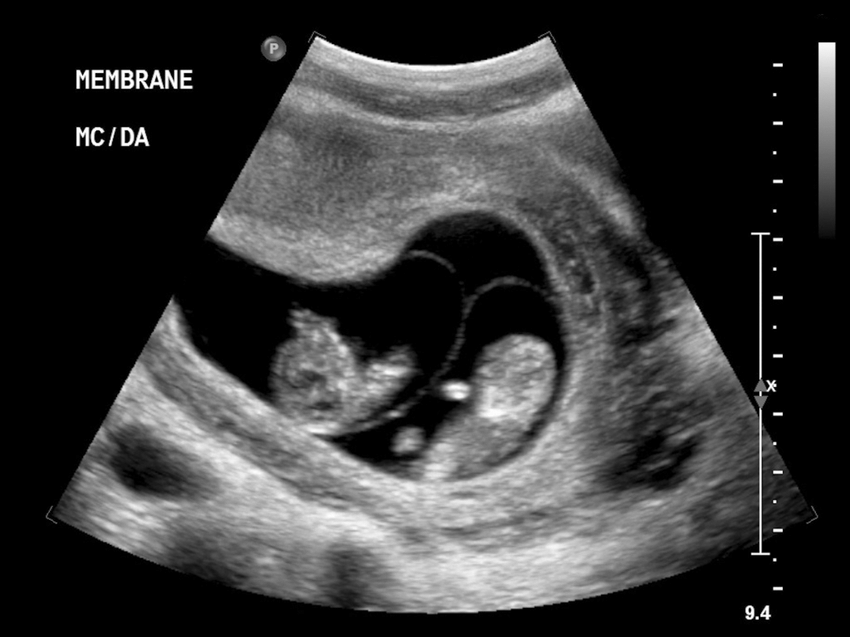 Twin pregnancy
How is screening and diagnosis modified in twin pregnancy? 
Ultrasound
Chromosomal defects 


How is antenatal care different in twin pregnancy? 
Closer follow up after 26 week
Growth deference between the twins  
TTTS
Preterm delivery
Cervical length
Twin pregnancy
Timing and management of delivery in twins
Obstetric operations
What is legally required before a termination can be performed? 



How can termination of pregnancy be performed? 
Chemical 
Surgical 

What are the complications of termination of pregnancy? 
Infection
Perforation
Haemorrhage 
Infertility